Medicare Advantage Special Needs Plans (SNP) Model of Care Training
CY 2022
SNP Model of Care Training Requirement
The Centers for Medicare & Medicaid Services (CMS) requires Bright Health employees, contractors and providers who serve Medicare Advantage Special Needs Plan (SNP) members to complete annual training on the SNP Model of Care (MOC)
The MOC provides the framework for how the SNP will identify and address the unique needs of its members 
Annual MOC training ensures that relevant providers and staff are educated, aware and will leverage the SNP MOC to deliver care and services to SNP members
Privileged & Confidential  |  © 2021
2
Objectives
Provide an overview of Medicare Advantage Special Needs Plans (SNPs)
Review SNP eligibility requirements
Review key SNP benefits for CY 2022
Review components of the SNP Model of Care (MOC)
Review the provider’s role in the SNP MOC
Review components of the SNP MOC program evaluation
Provide links to additional resources
Complete training attestation
Privileged & Confidential  |  © 2021
3
SNP Overview
What is a Special Needs Plan (SNP)?
A type of Medicare Advantage Plan that focuses on certain vulnerable groups of Medicare beneficiaries
SNPs must implement additional clinical and care coordination services to meet the special needs of members 
There are three types of SNPs:
Privileged & Confidential  |  © 2021
5
Bright HealthCare CY 2022 SNPs
In 2022, Bright HealthCare is offering:*
Dual Eligible SNPs (D-SNPs) in CA, CO, and NY
Chronic Condition SNPs (C-SNPs) (two types)
Diabetes, Congestive Heart Failure & Cardiovascular Disease C-SNPs: AZ, CA, CO, FL & NY
Chronic & Disabling Mental Health Conditions (Chronic MH) C-SNP: AZ & CA only
Dementia C-SNP: CA only
*See Appendix for H-contract – PBP numbers and Plan names
**All SNPs new for CY 2022
Privileged & Confidential  |  © 2021
6
What is a D-SNP?
A Medicare Advantage (MA) plan available to individuals eligible for both Medicare and Medicaid
Enrollees must:



 
Medicare coverage is primary; Medicaid coverage supplements Medicare coverage
Some D-SNPs are “integrated,” meaning they administer Medicare and Medicaid benefits
Note: All D-SNPs must assist members with accessing both Medicare and Medicaid benefits, even if the D-SNP does not administer the Medicaid benefit
Be entitled to Medicare Parts A (hospital) and B (medical) and eligible for Part D (drugs)
Be eligible for full Medicaid benefits or assistance with Medicare premiums or cost-sharing through a Medicare Savings Program (e.g., Qualified Medicare Beneficiary (QMB) Program)
Reside in the D-SNP’s service area
Privileged & Confidential  |  © 2021
7
What is a C-SNP?
An MA plan available to individuals with certain chronic and disabling conditions
CMS has identified 15 chronic conditions that can be the focus of a C-SNP:





C-SNPs may focus on one chronic condition or a group of commonly co-morbid and clinically-linked conditions (e.g., diabetes, congestive heart failure & cardiovascular disease)
Chronic Alcohol & Other Drug Dependence
Certain Autoimmune Disorders
Cancer
Certain Cardiovascular Disorders (CVD)*
Congestive Heart Failure (CHF)*
HIV/AIDS
Certain Chronic Lung Disorders
Certain Chronic & Disabling Mental Health Conditions*
Certain Neurologic Disorders
Stroke
Dementia*
Diabetes Mellitus*
End-Stage Liver Disease
End-Stage Renal Disease (ESRD) requiring dialysis
Certain Severe Hematologic Disorders
*Focus of Bright Health 2022 C-SNPs
Privileged & Confidential  |  © 2021
8
SNP Eligibility & Enrollment
Privileged & Confidential  |  © 2021
9
CY 2022 D-SNPs: Medicaid Eligibility Requirements
To enroll in a D-SNP, must be eligible for both Medicare and Medicaid. The D-SNP chooses the eligible types of Medicaid coverage.
Bright HealthCare NY and CO D-SNPs are open to Medicare beneficiaries whose Medicaid coverage is:
Qualified Medicare Beneficiary (QMB); or 
Qualified Medicare Beneficiary Plus (QMB-Plus); or
Full Medicaid Only (Other Full Benefit Dual Eligible or FBDE)
CA Only – requires Medicaid coverage 

Bright Health must verify a member’s Medicaid eligibility before processing the enrollment and on a monthly basis thereafter
Privileged & Confidential  |  © 2021
10
CY 2022 D-SNPs: Medicaid Eligibility Requirements
A member’s Medicaid coverage tells you the type of Medicaid benefits or assistance they receive 
Bright HealthCare D-SNPs only enroll beneficiaries with QMB, QMB+ or Full Medicaid Only coverage
Bright HealthCare is responsible for covering Medicare covered services and supplemental benefits offered under the D-SNP. Members receive their Medicaid coverage through a Medicaid managed care plan and/or Medicaid fee-for-service.
*Providers may never collect Medicare cost-sharing for Parts A and B services from D-SNP members with QMB status. Federal law exempts QMB members from Medicare cost-sharing liability & forbids Medicare providers from billing members for such.
Privileged & Confidential  |  © 2021
11
D-SNP Billing
Medicare is the primary payer for services covered by both Medicare and Medicaid. Medicaid is always payer of last resort.
For Medicare covered services:
First, bill Bright HealthCare
Second, bill Medicaid for Medicare cost-sharing, as applicable
QMB & QMB+ D-SNP Members: Have Medicare cost-sharing protection – should bill Medicaid for Medicare Part A and B deductibles, copayments and coinsurance. May not collect any Medicare cost-sharing from member- must accept Medicaid payment as payment in full even if payment is for less than the full Medicare cost-share amount.
Other FBDE D-SNP Members: Medicaid typically covers Medicare cost-sharing. May not collect any Medicare cost-sharing from member that is the responsibility of the State to pay. Member may have to pay Medicare cost-sharing if the benefit/service is not covered by Medicaid.
If D-SNP member has full Medicaid benefits, bill Medicaid for any services covered only by Medicaid
Note: Providers must participate in Medicaid in their state to be able to bill Medicaid for Medicare cost share reimbursement. If you do not participate in Medicaid, you give up your ability to seek the secondary payer reimbursement for a D-SNP member.
Privileged & Confidential  |  © 2021
12
CY 2022 Bright HealthCare D-SNP Service Areas
Colorado
New York
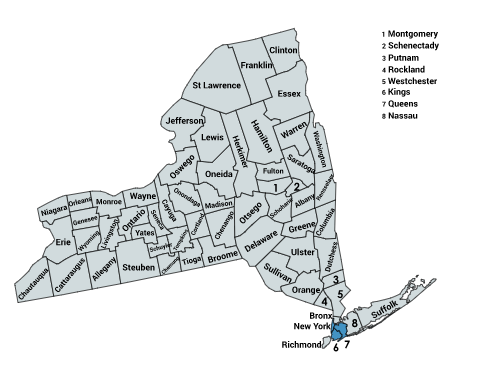 Privileged & Confidential  |  © 2021
13
CY 2022 Bright HealthCare D-SNP Service Areas
California
New York
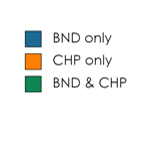 Privileged & Confidential  |  © 2021
14
D-SNP Enrollment Process
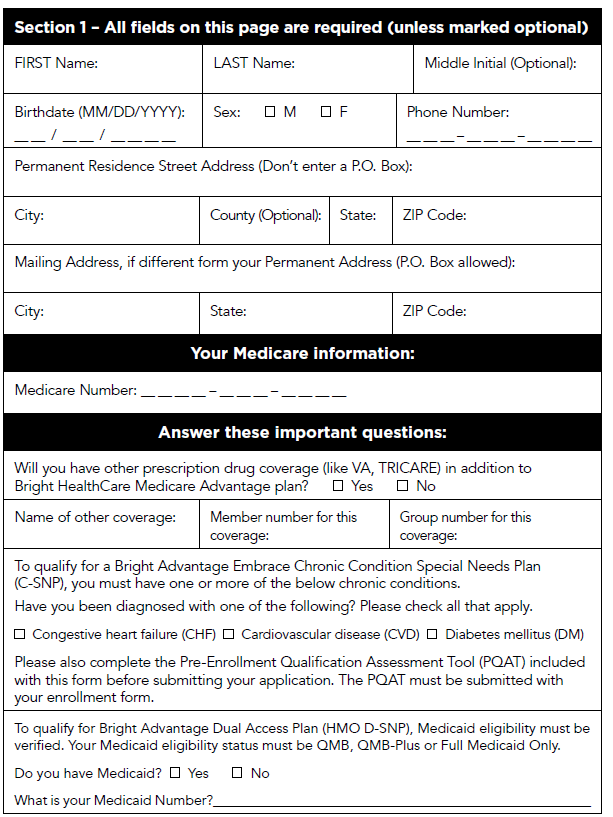 Applicant completes D-SNP enrollment form
Similar to other MA enrollment forms
Difference: Asks about Medicaid eligibility
Enrollment must verify Medicaid eligibility before processing enrollment
Privileged & Confidential  |  © 2021
15
Diabetes, Heart Failure & Cardiovascular C-SNPs (“Embrace” Plans)
To enroll in a C-SNP, the member must have a qualifying chronic condition
Bright HealthCare Diabetes, Heart Failure & Cardiovascular C-SNPs are open to members with one or more of the following conditions:
Diabetes Mellitus (not pre-diabetes)
Congestive or Chronic Heart Failure (CHF)
Cardiovascular Disorder (CVD) – must be one of the following CVDs:
Cardiac arrythmias
Coronary artery disease
Peripheral vascular disease
Chronic venous thromboembolic disorder
All DM/CHF/CVD C-SNPs have “Embrace” in the plan name
Privileged & Confidential  |  © 2021
16
CY2022 Bright HealthCare DM/CHF/CVD C-SNP Service Areas
Colorado
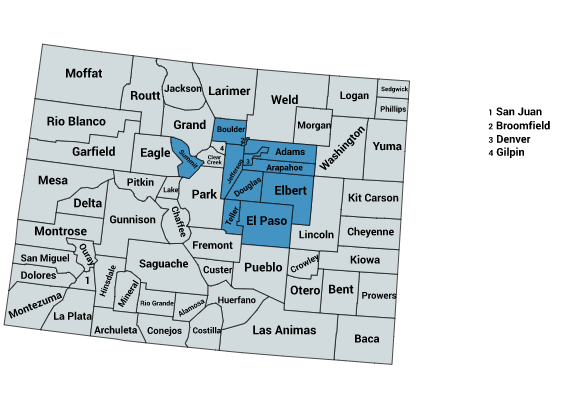 California
New York
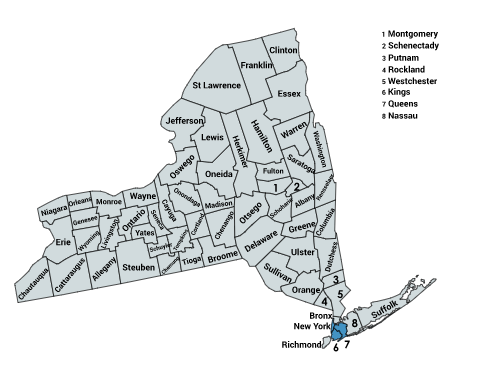 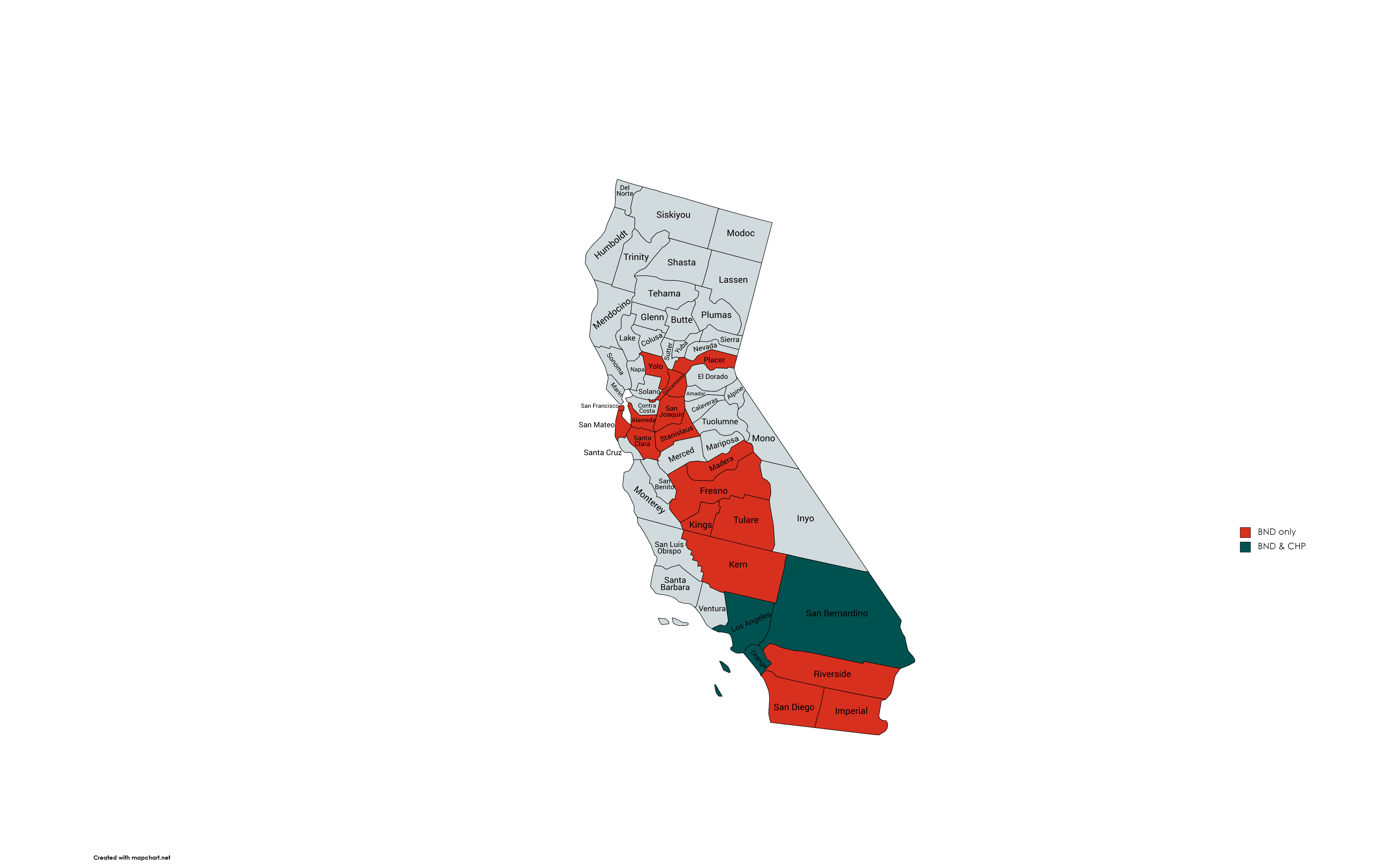 Arizona
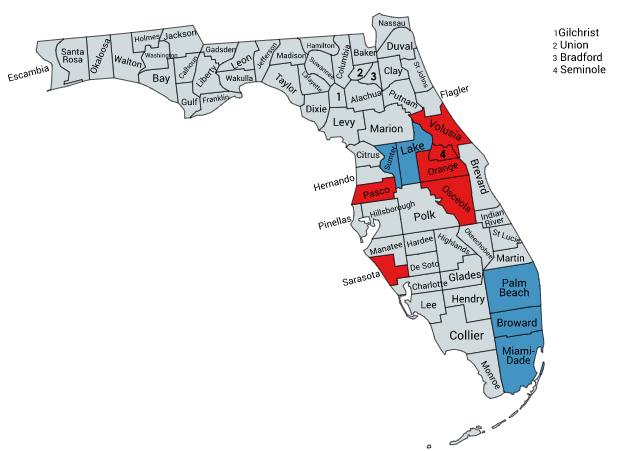 Florida
Privileged & Confidential  |  © 2021
17
Chronic & Disabling Mental Health C-SNP
Our Chronic & Disabling Mental Health C-SNP (Chronic MH C-SNP) is open to members with one or more of the following conditions:
Major Depression
Bipolar Disorder
Schizophrenia
Schizoaffective Disorder
Paranoid Disorder
Available in CA and AZ only
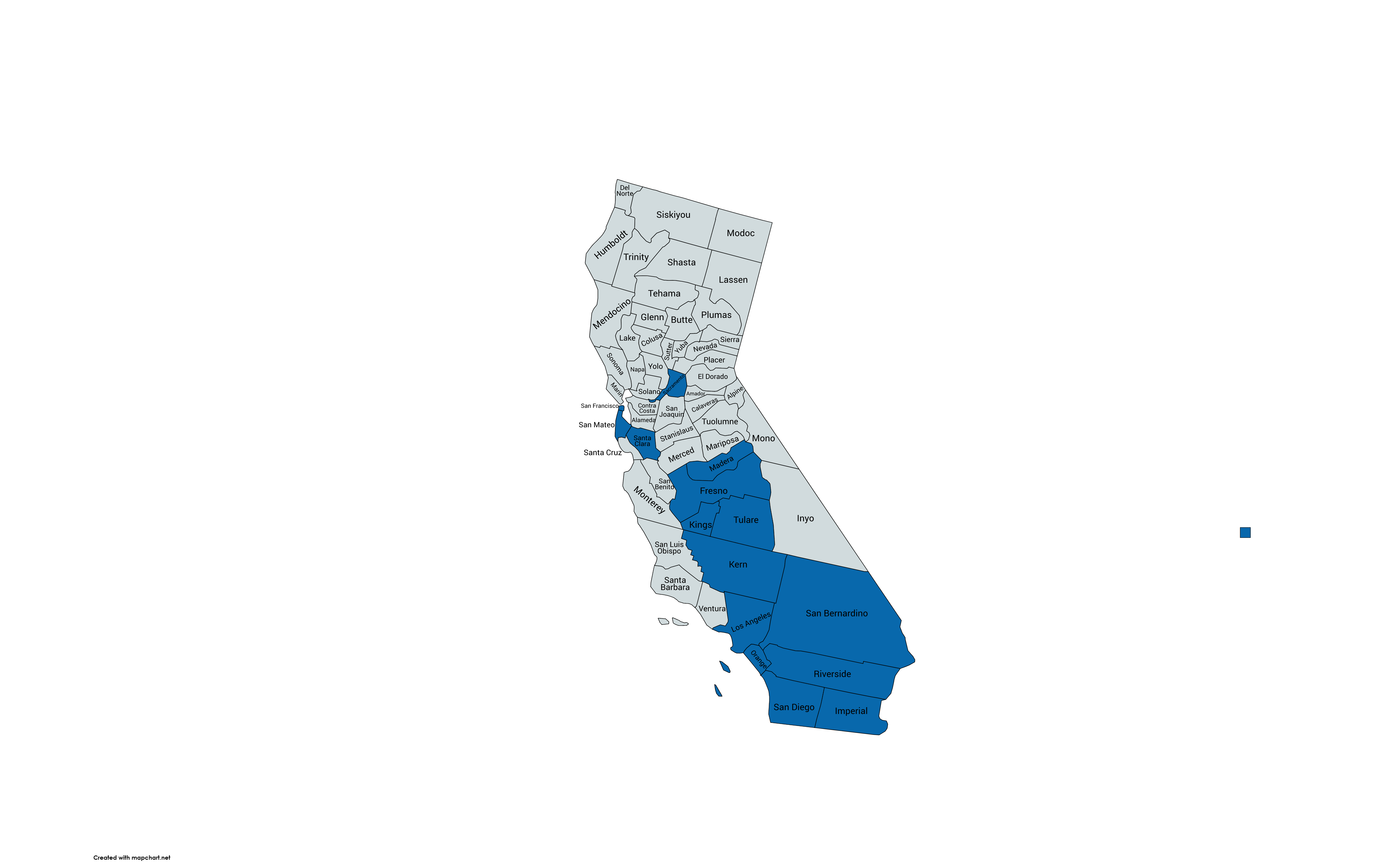 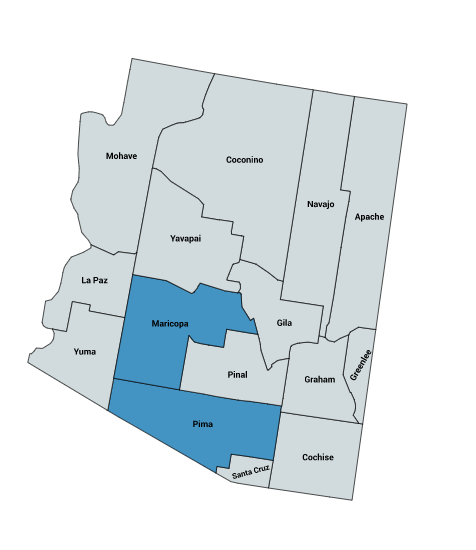 Privileged & Confidential  |  © 2021
18
Dementia C-SNP
In CA, Brand New Day offers a C-SNP for those diagnosed with dementia. It is offered in the following counties:
Fresno
Imperial
Kern
Los Angeles
Madera
Orange 
Riverside
Sacramento
San Bernardino
San Diego
San Francisco
San Mateo
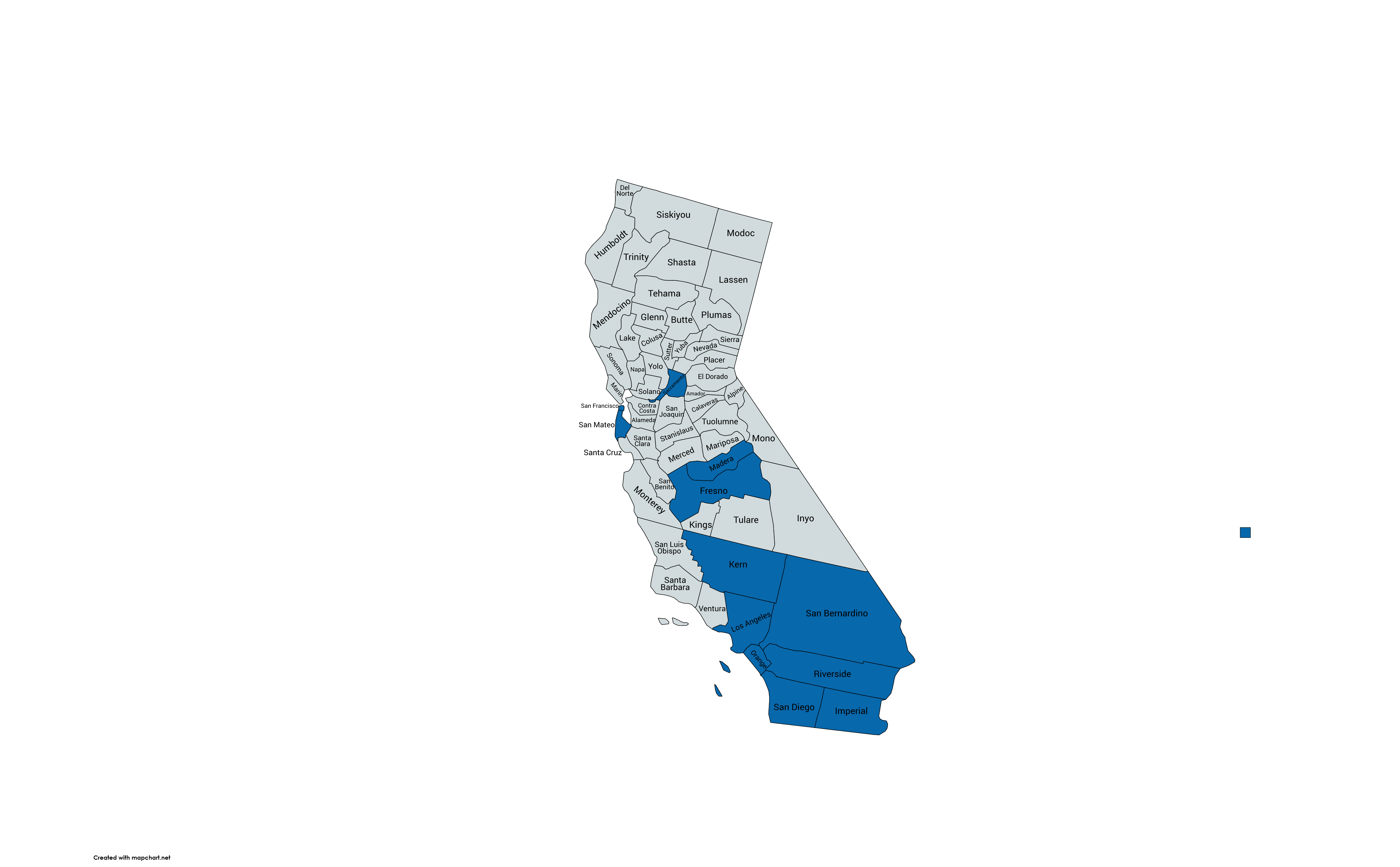 Privileged & Confidential  |  © 2021
19
C-SNP Enrollment Process
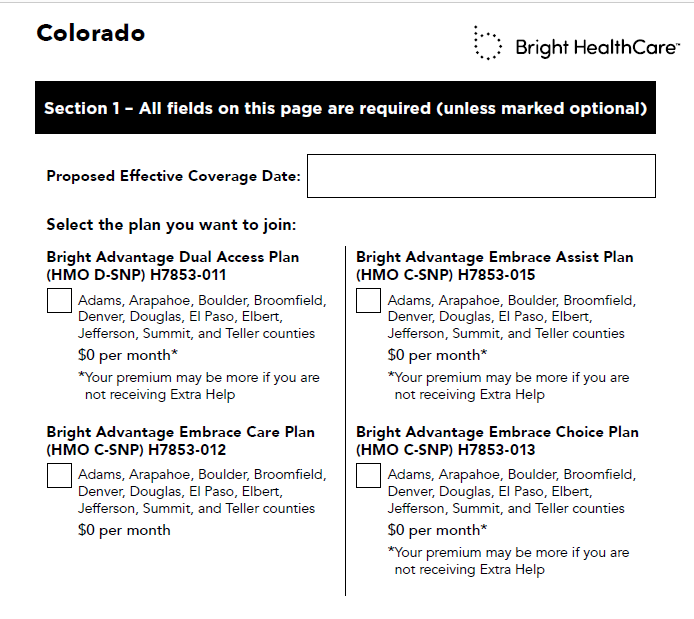 Beneficiary completes C-SNP application (2 key pieces):
Enrollment Form
Similar to other MA enrollment forms
Difference: Asks about C-SNP qualifying condition
Pre-enrollment Qualification Assessment Tool (PQAT)
More detailed questions about the C-SNP qualifying conditions
Beneficiaries indicate if they have one of the conditions
Also provide contact information for provider(s) who can verify the beneficiary’s chronic condition
May enroll a member based on the PQAT responses but must verify the member’s chronic condition within the first month of enrollment
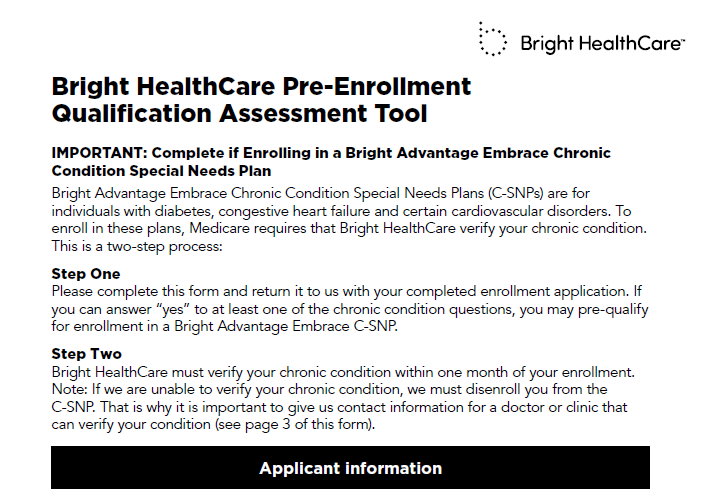 Privileged & Confidential  |  © 2021
20
C-SNP Enrollment Form
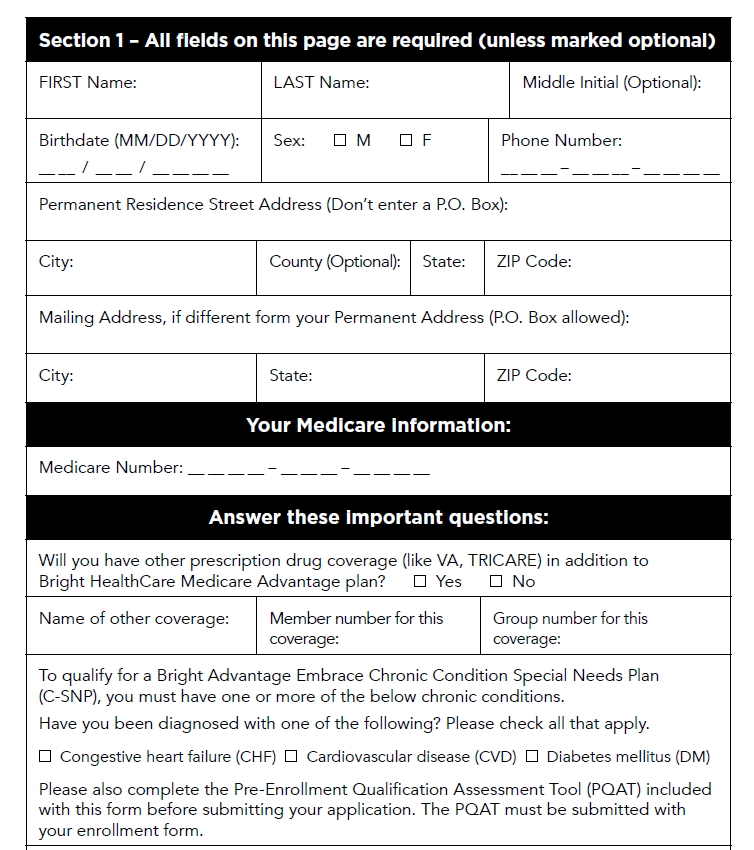 One question on qualifying conditions
Instructs beneficiary to complete PQAT & submit with enrollment form
Privileged & Confidential  |  © 2021
21
C-SNP Pre-Enrollment Qualification Assessment Tool (PQAT)
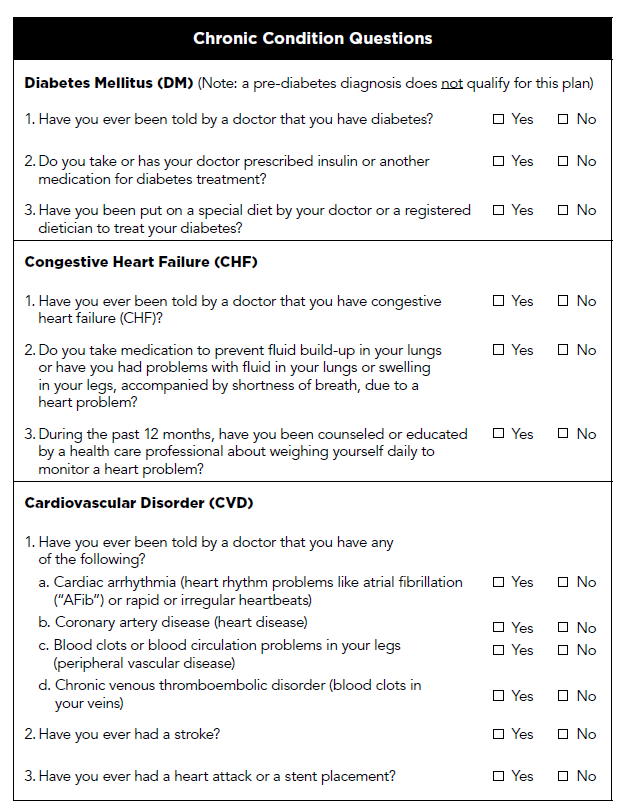 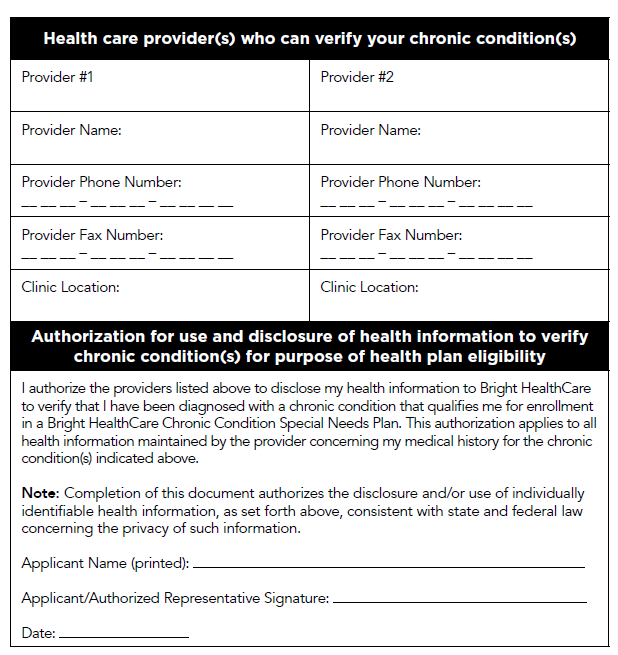 Chronic condition questions
Provider contact information
Authorization for provider to release information to Bright HealthCare
Example PQAT shown for DM/CHF/CVD C-SNP
Privileged & Confidential  |  © 2021
22
C-SNP Chronic Condition Verification
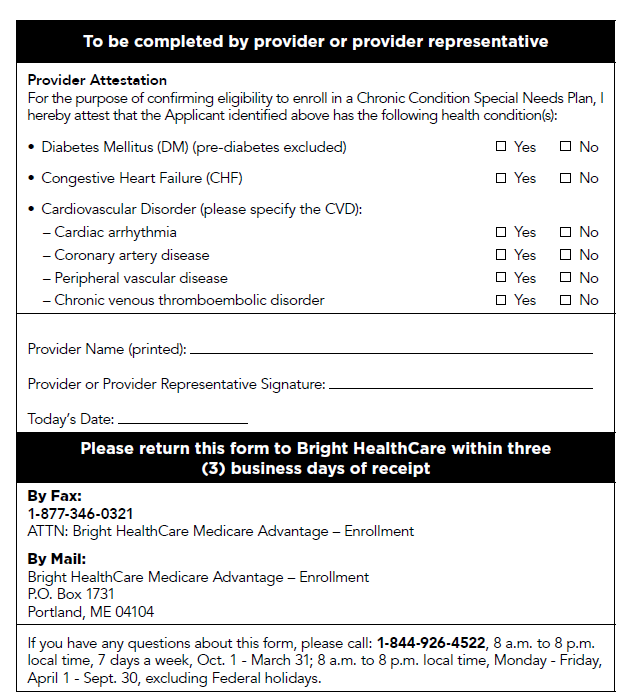 Must verify a member’s chronic condition by the end of the first month of enrollment
Allowable verification methods
Provider documentation/attestation (verbal or written)
CMS Model Output Report (MOR) identifies a qualifying diagnosis
Privileged & Confidential  |  © 2021
23
C-SNP Chronic Condition Verification
If unable to verify a member’s chronic condition by the end of the first month of enrollment:
Must send member written notice within first seven calendar days of second month of enrollment
Notice must explain that if unable to verify chronic condition, member will be disenrolled at the end of the second month of enrollment
Will continue to try and obtain verification during the second month of enrollment
If successful, member may stay enrolled in C-SNP
If unsuccessful, member is disenrolled at end of second month and has SEP
Privileged & Confidential  |  © 2021
24
2022 SNP Benefits
Privileged & Confidential  |  © 2021
25
Assistance Level
Bright HealthCare SNP Portfolio CY 2022
Bright HealthCare designed its SNPs to meet the diverse needs of its member populations
CY2022 BHC-MA SNP Portfolio
SNP Type
Embrace Care
Embrace Assist
Embrace Choice
Harmony Care
Harmony Choice
Bridges Care
Bridges Choice
Dual Access
SLMB beneficiaries in most states
QMB beneficiaries in most states
If chronic condition is diagnosed
Privileged & Confidential | © 2021
26
CY 2022 BHC-MA product portfolio
Bright HealthCare is expanding its SNP portfolio to additional markets
Notes: FL SNPs only in sub-markets with highly-aligned provider groups
Privileged & Confidential | © 2021
27
CY 2022 Product Headlines
Key benefits and differentiators
Privileged & Confidential  |  © 2021
28
SNP Model of Care
Privileged & Confidential  |  © 2021
29
What is a Model of Care (MOC)?
Unique CMS requirement for Special Needs Plans
All SNPs must develop and implement a MOC that has been approved by NCQA 
The MOC provides the framework for how the SNP will identify and address the unique needs of its members
Overall goals of the MOC include:
Ensure access to affordable healthcare services
Ensure coordination of care across payers and care settings (e.g., coordination with Medicaid for D-SNP members)
Improve health outcomes	
Reduce avoidable hospitalizations
Facilitate appropriate utilization of services
Privileged & Confidential  |  © 2021
30
Bright HealthCare SNP Models of Care
Key Components
All SNP members:
Are assigned a Health Coach who is the member’s primary point of contact
Complete a Health Risk Assessment (HRA) to identify medical, psychosocial, behavioral, cognitive and functional needs
Have an Individualized Care Plan (ICP) that addresses the needs identified in the HRA
Have an Interdisciplinary Care Team (ICT) that helps manage the member’s care. The PCP plays a key role in the ICT.
Receive follow-up by a Bright HealthCare nurse after a transition of care (e.g., hospitalization, ER visit)
Privileged & Confidential  |  © 2021
31
SNP Member Experience
Assigned Health Coach works with member throughout enrollment in SNP
*HRA & ICP completed upon enrollment & updated at least annually
Privileged & Confidential  |  © 2021
32
Health Risk Assessment (HRA)
The HRA is a comprehensive assessment completed within 90 days of enrollment and at least annually thereafter (or sooner if there is a significant change in condition)
HRA assesses the member’s needs/risk in the following areas:
Medical
Psychosocial
Behavioral/Mental Health
Cognitive 
Functional
HRA results drive development of the member’s Individualized Care Plan (ICP)
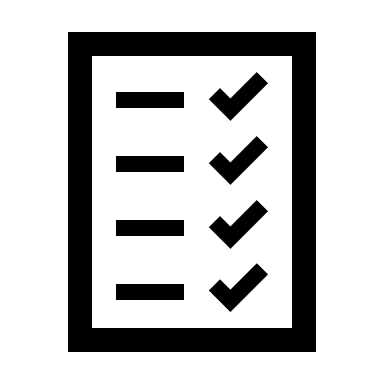 Proprietary & Confidential  |  © 2020
33
Individualized Care Plan (ICP)
All SNP members have an Individualized Care Plan (ICP) 
ICP is driven by the HRA results 
ICP contains member-specific needs, measurable goals and interventions.  It addresses:
Member’s self-management goals & objectives
Member’s personal healthcare preferences
Member’s progress toward goals
Services & supports to meet the member’s needs
ICP assists Health Coach in coordinating services and supports specifically tailored to the member’s needs
ICP is shared with member, PCP and other members of ICT
ICP is dynamic document that is updated as the member’s needs change
All members must have an ICP, even if Bright HealthCare is unable to reach them or they refuse to participate in the HRA and ICP process
To obtain a copy of a patient’s ICP, email the Bright HealthCare MA Care Management Department at BrightMACM@brighthealthcare.com
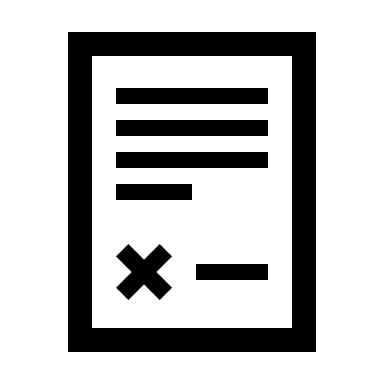 Proprietary & Confidential  |  © 2020
34
Interdisciplinary Care Team (ICT)
Each member is managed by an Interdisciplinary Care Team (ICT)
Composition of ICT depends on the member’s needs. PCPs are key participants.
Health Coach facilitates communication with ICT to address member’s needs, coordinate care and implement member’s Individualized Care Plan (ICP)
Proprietary & Confidential  |  © 2020
35
Providers’ Role in the Interdisciplinary Care Team (ICT)
Review and contribute to the member’s Individualized Care Plan (ICP)
Offer expertise regarding the member’s medical needs
Communicate recommendations for preventive care and treatment
Work directly with the member to help make health care decisions
Work with the Bright HealthCare Health Coach, member and other ICT members to manage and coordinate the member’s care	
Participate in ICT meetings
Privileged & Confidential  |  © 2021
36
Member Support During Transitions of Care
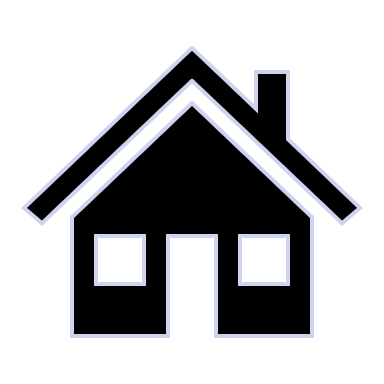 When a SNP member experiences a transition in care (e.g., admitted to the hospital), a Bright HealthCare nurse helps coordinate care across settings and providers
Notifies member’s PCP of the transition
Reaches out to receiving setting to assist with coordination of care
Works with member throughout the transition to ensure needs are addressed
Ensures member understands discharge instructions and any medication changes
Facilitates follow-up appointments
Helps coordinate any needed services and supports
Educates member on new or existing conditions to help avoid readmissions
Updates ICP as necessary and shares with member, PCP & other members of ICT
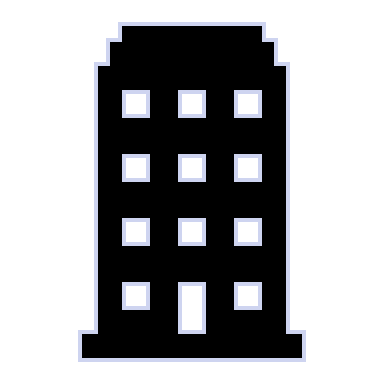 Proprietary & Confidential  |  © 2020
37
Provider Role - Summary
Collaborate with the Bright HealthCare Health Coach on patients’ Individualized Care Plans (ICPs) 
The Health Coach is the member’s primary point of contact and is responsible for communicating with the PCP and ICT: 
At least annually 
When any updates are made to the member’s HRA or ICP and/or after a member experiences a transition in care
Participate in the Interdisciplinary Care Team (ICT)
Encourage patients to work with their Bright HealthCare Health Coach
To contact a patient’s Health Coach or for additional information about care management services available to your patients, contact the Bright HealthCare MA Care Management Department:
Email: BrightMACM@brighthealthcare.com 
Call: 888-668-0804
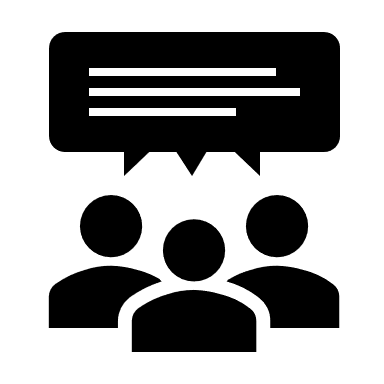 Privileged & Confidential  |  © 2021
38
SNP MOC Evaluation
Privileged & Confidential  |  © 2021
39
SNP Model of Care Evaluation
CMS requires SNPs to have a comprehensive quality program that evaluates the effectiveness of the MOC
For each of its SNPs, Bright HealthCare has identified process and outcome measures tied to four focus areas:
Access and affordability
Coordination of care and appropriate delivery of services
Care transitions
Appropriate utilization of services for preventive health and chronic conditions
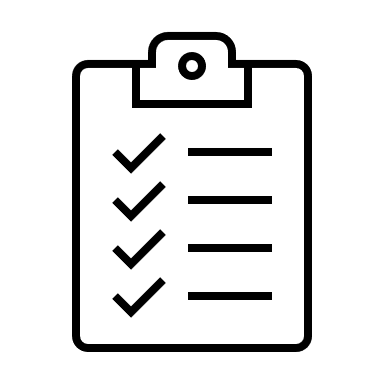 Proprietary & Confidential  |  © 2020
40
SNP MOC Goals – Access & Affordability
Privileged & Confidential  |  © 2021
41
SNP MOC Goals – Coordination of Care
Privileged & Confidential  |  © 2021
42
SNP MOC Goals – Care Transitions
Privileged & Confidential  |  © 2021
43
SNP MOC Goals – Appropriate Utilization
Privileged & Confidential  |  © 2021
44
BHC MOC Training Attestation
Thank you for completing the Bright Health SNP Model of Care Training
To acknowledge completion and receive credit, please click the link below to complete the MOC Training Attestation (hold control + click to follow link)
Bright Health SNP Model of Care Training Attestation Form (office.com)
Remember to hit “Submit” at the bottom of the attestation form to complete the Attestation
Privileged & Confidential  |  © 2021
45
Brand New Day MOC Training Attestation
Thank you for completing the Bright Health SNP Model of Care Training
To acknowledge completion and receive credit, please click the link below to complete the MOC Training Attestation (hold control + click to follow link)
Brand New Day SNP Model of Care Training Attestation Form
Privileged & Confidential  |  © 2021
46
Bright Health Care: To learn more
Additional Resources
NCQA Website:  https://snpmoc.ncqa.org/about-the-program/ 
CMS Website: https://www.cms.gov/Medicare/Health-Plans/SpecialNeedsPlans 
Questions? Email:  The MA Care Management Mailbox: BrightMACM@brighthealthcare.com 

Thank you for completing the Bright Health SNP Model of Care Training!
Proprietary & Confidential  |  © 2020
47
Brand New Day - To learn more
Additional Resources
NCQA Website:  https://snpmoc.ncqa.org/about-the-program/ 
CMS Website: https://www.cms.gov/Medicare/Health-Plans/SpecialNeedsPlans 
Questions? Please visit the Brand New Day website at www.BND.HMO.com for more information

Thank you for completing the Bright Health SNP Model of Care Training!
Proprietary & Confidential  |  © 2020
48
Appendix
Privileged & Confidential  |  © 2021
49
CY 2022 Bright HealthCare SNPs
CY 2022 Bright HealthCare SNPs
Colorado Medicaid Resources
Health First Colorado is the Colorado Medicaid Program
The Colorado Dept. of Health Care Policy & Financing (the State Medicaid Agency) has many resources on its website at https://www.healthfirstcolorado.com
Privileged & Confidential  |  © 2021
52
New York Medicaid Resources
The New York State Department of Health (SDOH) is the New York State Medicaid Agency
The SDOH website is not as robust as Colorado’s Medicaid website but does have some helpful information.
Privileged & Confidential  |  © 2021
53
California Medi-Cal Resources
Privileged & Confidential  |  © 2021
54